Welcome to the 12TH Annual
2018 Research Forum#SAA18RF
#SAA18RF
Thank you’s
SAA Staff
Research Forum Program Committee
Research Forum Coordinators 
– Tricia Patterson
– Greta Suiter
#SAA18RF
2018 RF Program Committee
Carolyn Hank
Ardys Kozbial
Nance McGovern (co-chair/co-founder)
Gabby Redwine
Kari Smith
Heather Soyka (co-chair)
Helen Tibbo (co-founder)
#SAA18RF
2018 RF Presenters
Platform Slides 
please load your slides into your session folder on the presentation laptop during the break before your session or during lunch
Poster Images
Please put your poster image into the posters folder on the desktop of the presentation laptop (or email it to Tricia…)
#SAA18RF
Agenda
Printed copies of the agenda are available 
full (and correct) version online
Abstracts and bios are available (as usual) on  the Research Forum website for 2018
Slides and poster images will be added to the website as soon as we can …
#SAA18RF
Proceedings
Slides and poster images will be added to the website within the next few weeks
Search box  for the Proceedings




Thanks to Matt Black!
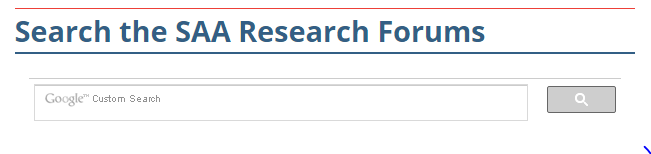 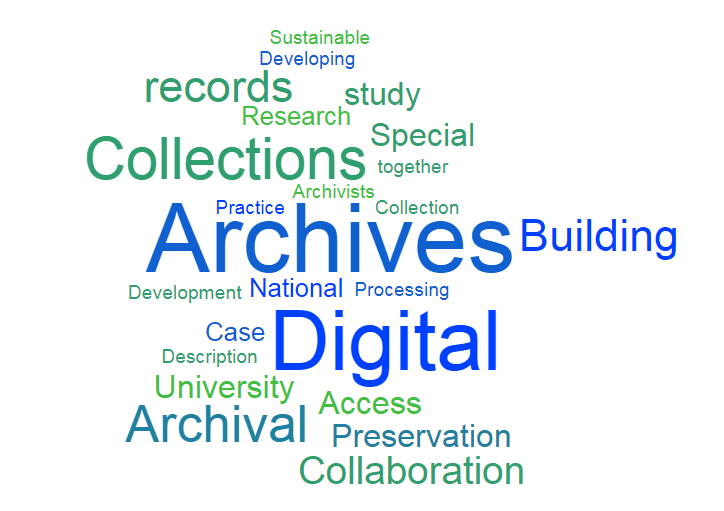 #SAA18RF
#SAA18RF
Watch This Space….
Special Issue of RLI (Research Library Issues) on Radical Collaboration, coming Fall 2018  
  working together across domains
  focus on research data
  archivists contributing 
  professional inclusion
  convening at a roundtable 
  ARL Archives and Libraries
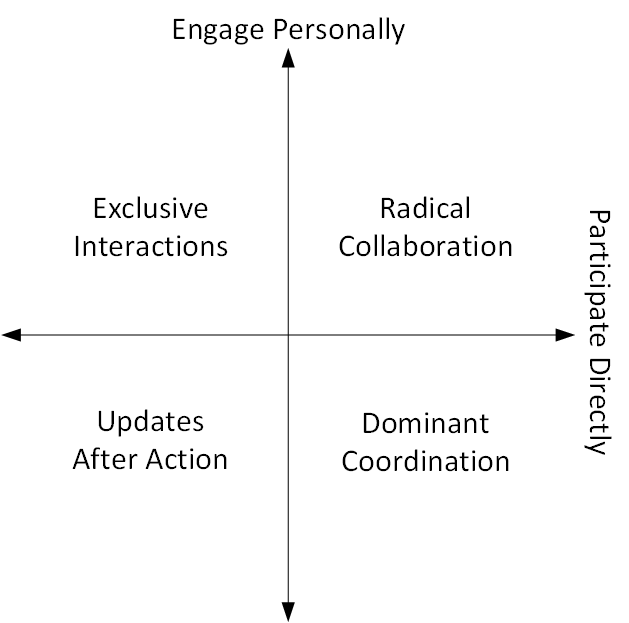